Getting the most out of AdWords
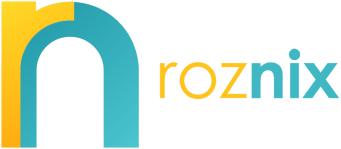 Jarek Rozynski
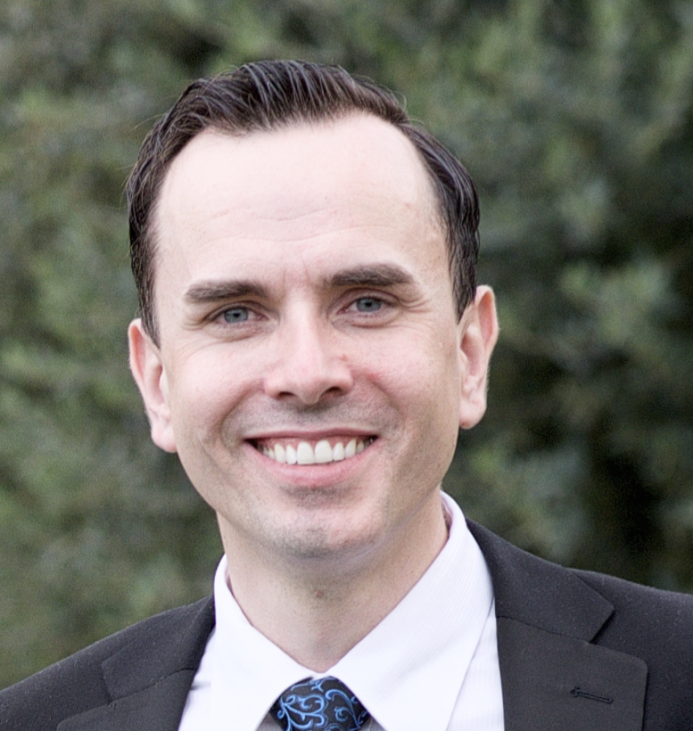 10+ years in marketing, including stints at Capital One, Vodafone & Google.  

Recently started RozNix, a digital advertising agency that helps companies optimize their online marketing efforts.
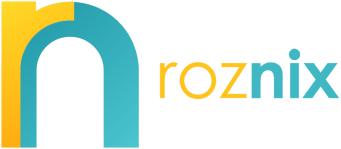 AGENDA
Why AdWords?
 Search
 Display
 Mobile
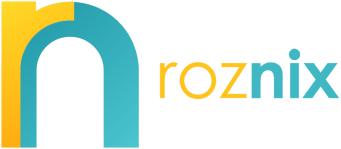 1
What is a key challenge for SMBs?
Target market awareness?
Competitor down the street?
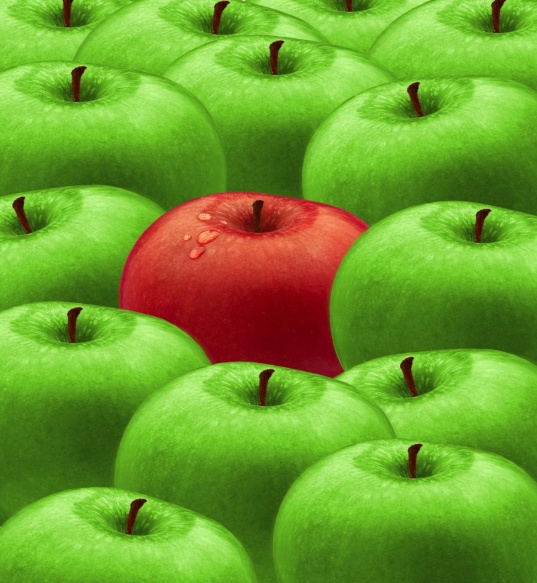 If market awareness is the primary challenge, what is the solution?
GETTING FOUND
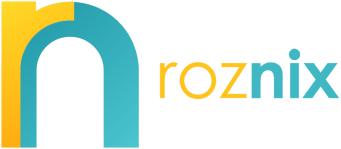 Digital to dominant marketing spend
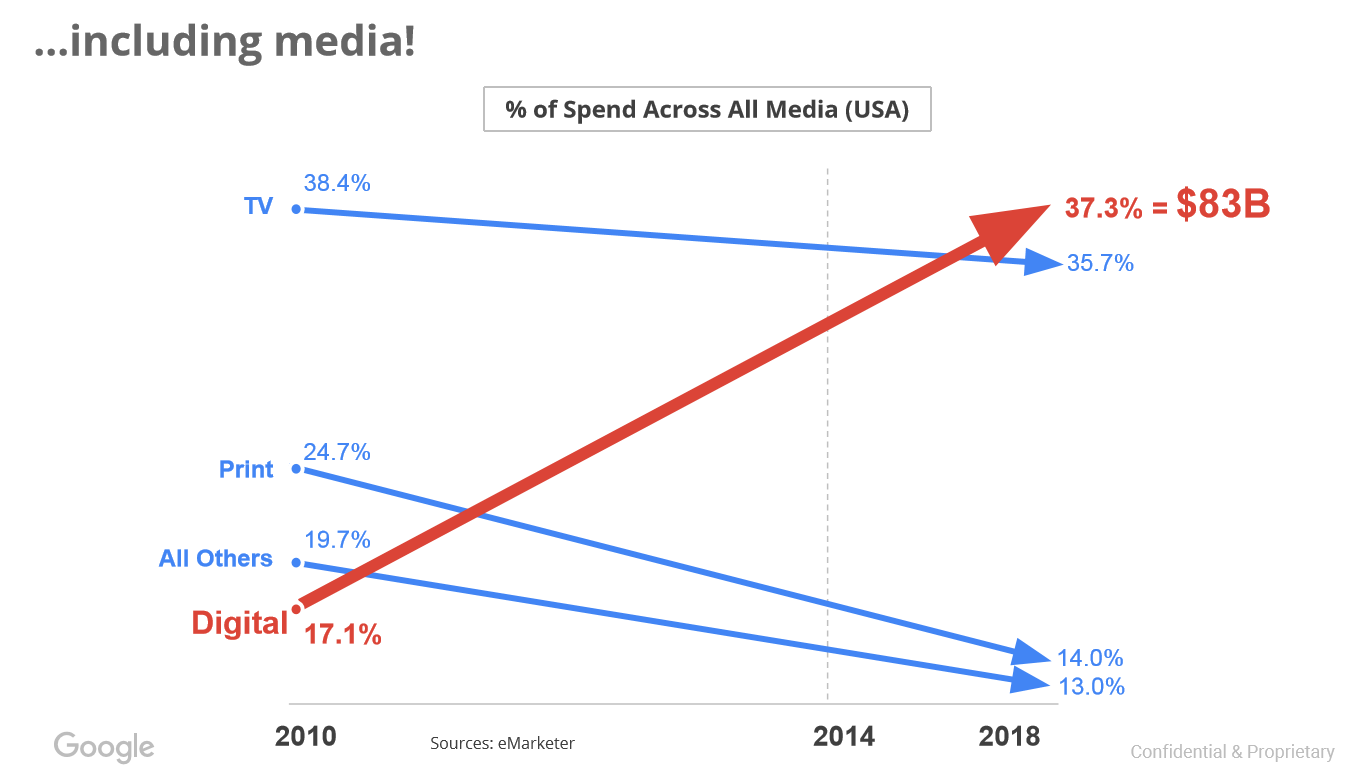 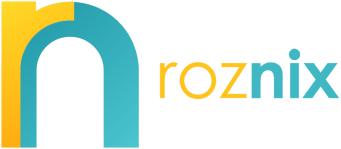 Google AdWords – Main Benefits
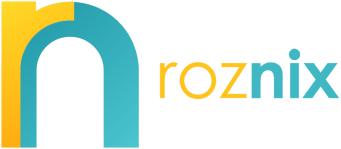 1
Search
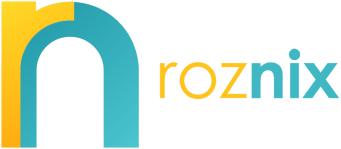 Structuring An Account For Success
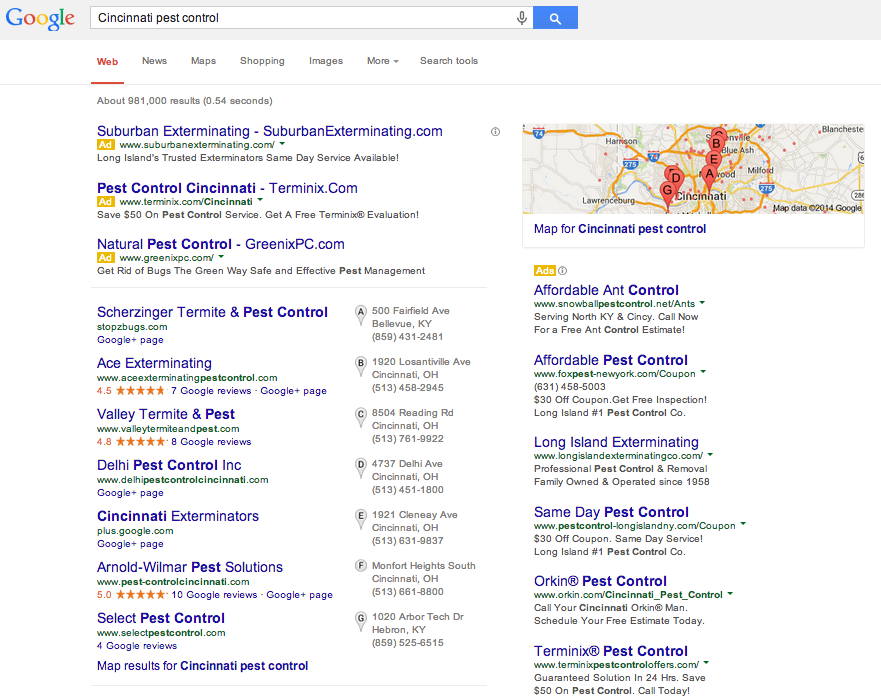 Search Query
Paid Results
\
Organic Results
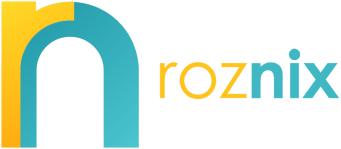 Structuring An Account For Success
Creating an AdWords Campaign
Budget
Geographic targeting (including radius)
Language
Device (desktop, tablet or mobile)
Time of day; day of week
Age/Gender (brand new)
Keywords
Bids
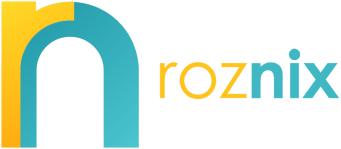 Keyword match type
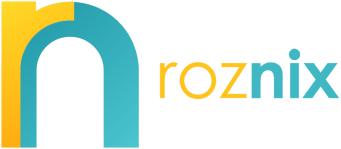 Search Terms Report
This report tells you exactly what people who saw your ads were searching for.
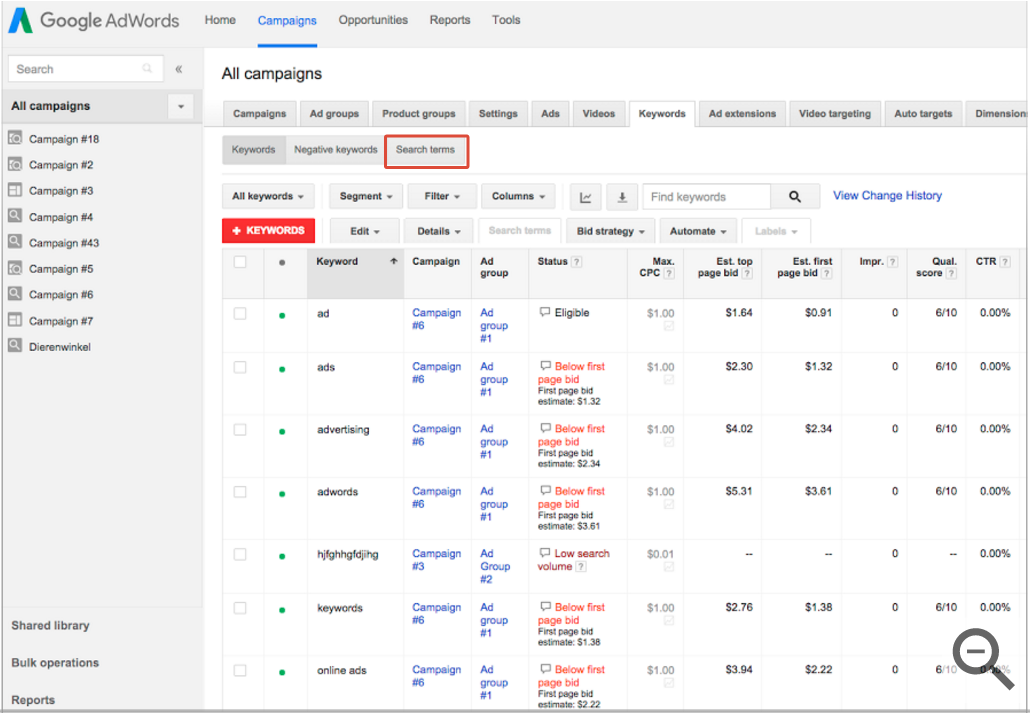 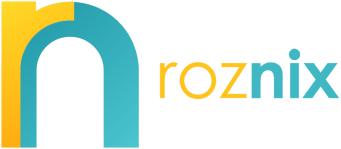 How are AdWord’s ads ranked?
1
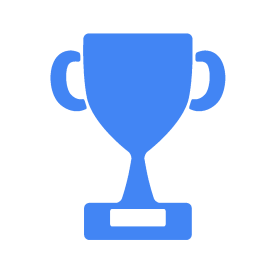 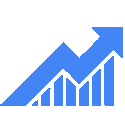 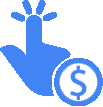 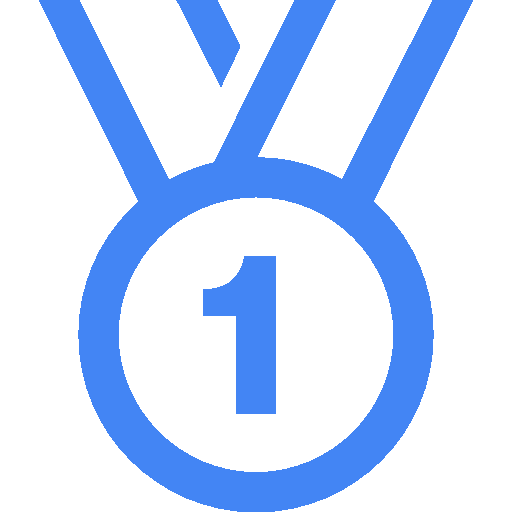 Ad Rank
Maximum CPC bid
Quality Score
Ad extensions impact
=
+
+
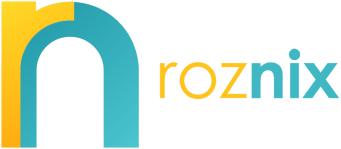 What contributes to Quality Score?
Quality Score is an estimate of how relevant your
 ads, keywords, and landing page are to a person seeing your ad
Quality Score
Site Quality
Keyword & Ad Quality
Keyword CTR (Largest factor)
Ad text relevance
Historical Performance
Load time and navigability
Transparency
Relevance
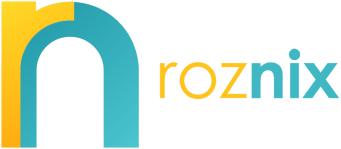 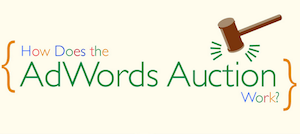 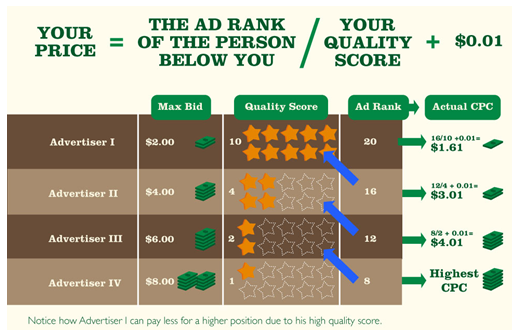 Does not show
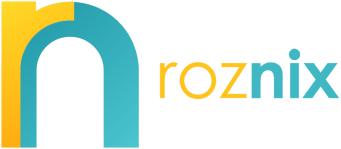 Nobody clicks on Google Ads?  Think again
1
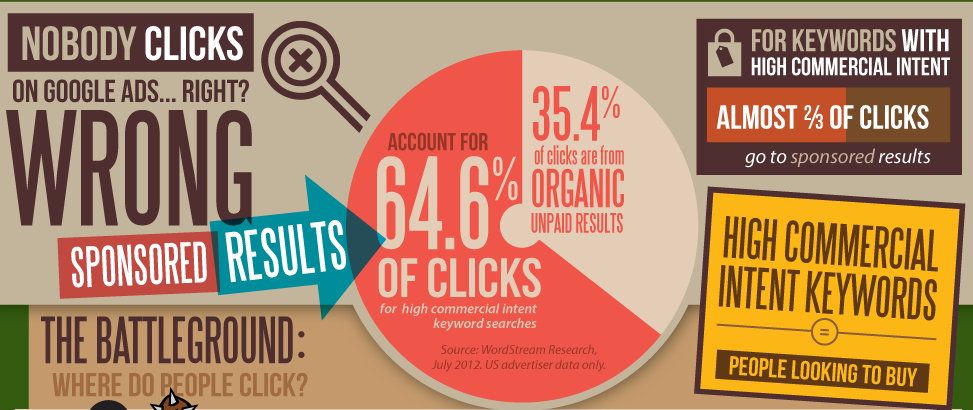 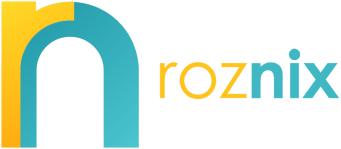 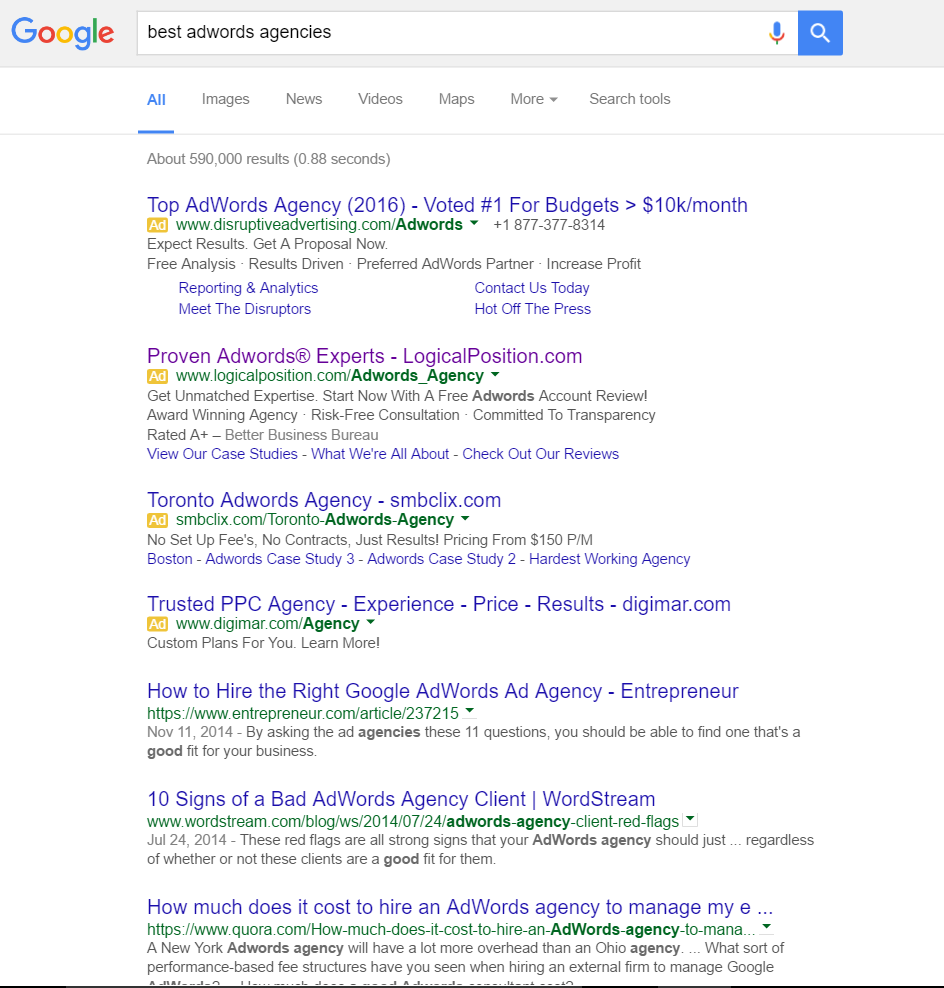 PAID
ORGANIC
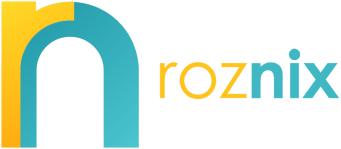 How to measure effectiveness of your campaign
View-through Conversions (Display campaigns only)
Clickthrough Rate (CTR)
Conversions
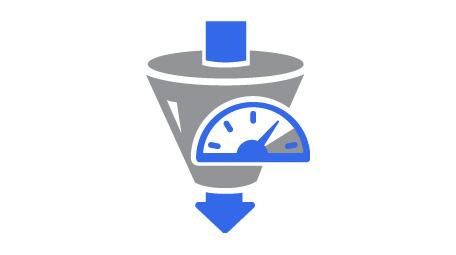 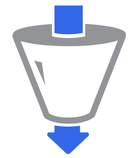 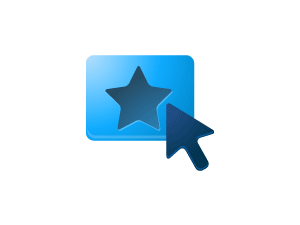 Setting up conversion tracking is crucial to understand how clicks lead to a desired site action (e.g. sales, leads, phone calls, app downloads).
VTCs measure assist conversions, where a customer sees - but doesn’t click - a display ad before converting on your site.
If you are unable to implement conversion tracking, use CTR to see how campaigns are driving traffic.
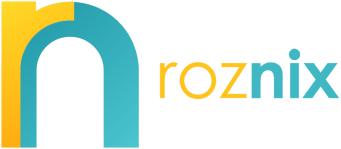 Manual vs automatic bidding
Two ways to manage your bids
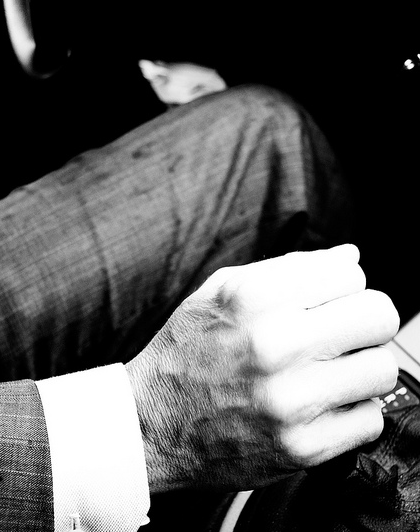 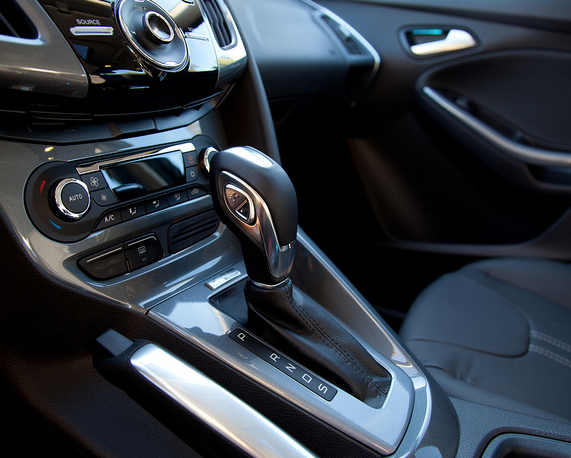 manual
automatic
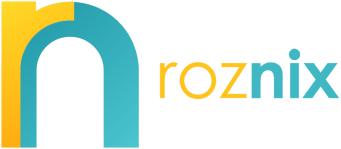 Manual Bids allows for most control, but is labour intensive.
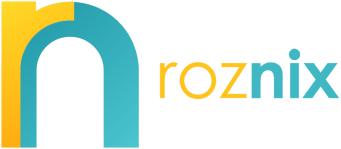 Automated Bids for best performance
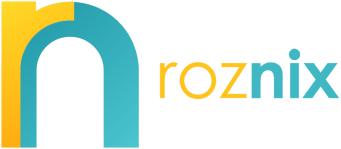 Ad Extensions
Callout

Show valuable information to potential customers before they click on your ad.
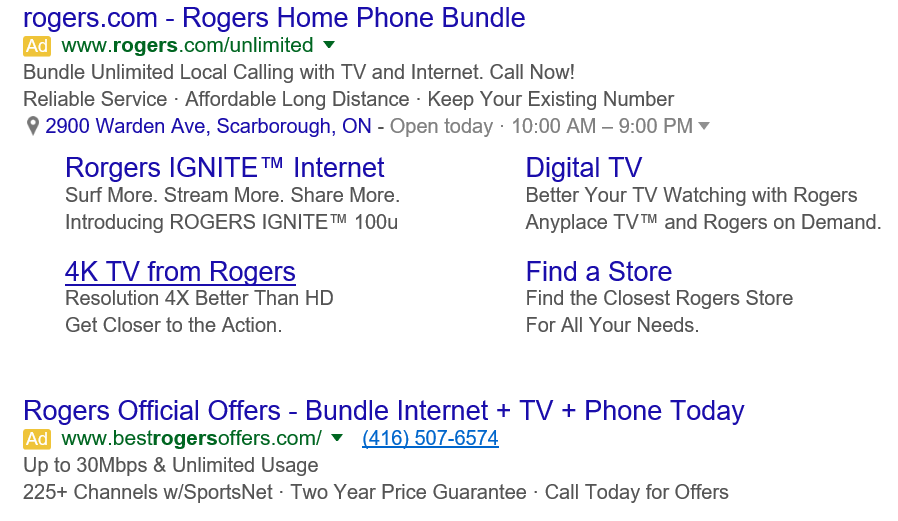 Location

Highlights a business location. They allow customers to instantly get directions.
Sitelink

Link to additional information from your site within your search ads so they can get where they want to go faster.
Call

Allow customers to easily find a phone number, and on mobile devices, call directly from your ad.
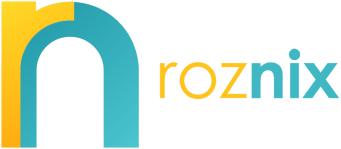 1
DISPLAY
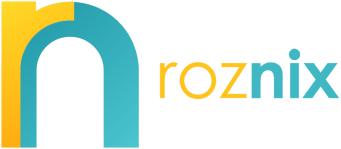 Structuring An Account For Success
How to connect with consumers when they aren’t searching?
79%
of time online is spent outside search
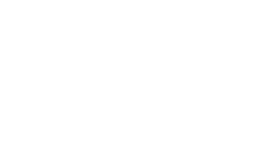 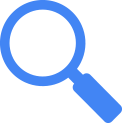 21%
of time online is spent searching
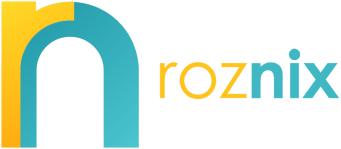 Google Display Network allows you to reach over 90% of global internet users and is based on real time audience behaviour.
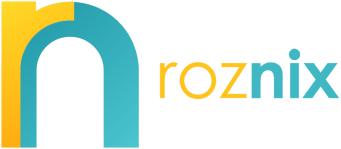 Source: ComScore, July 2013
Types of display creatives
Text ads
Image ads
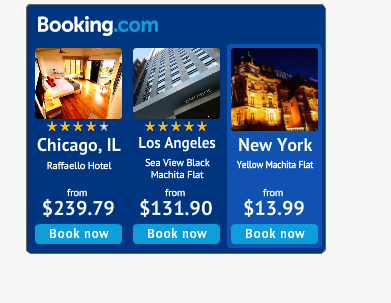 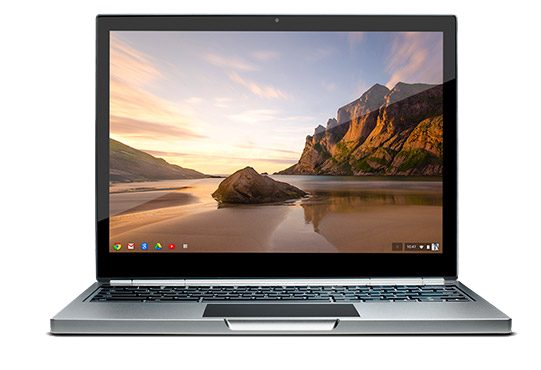 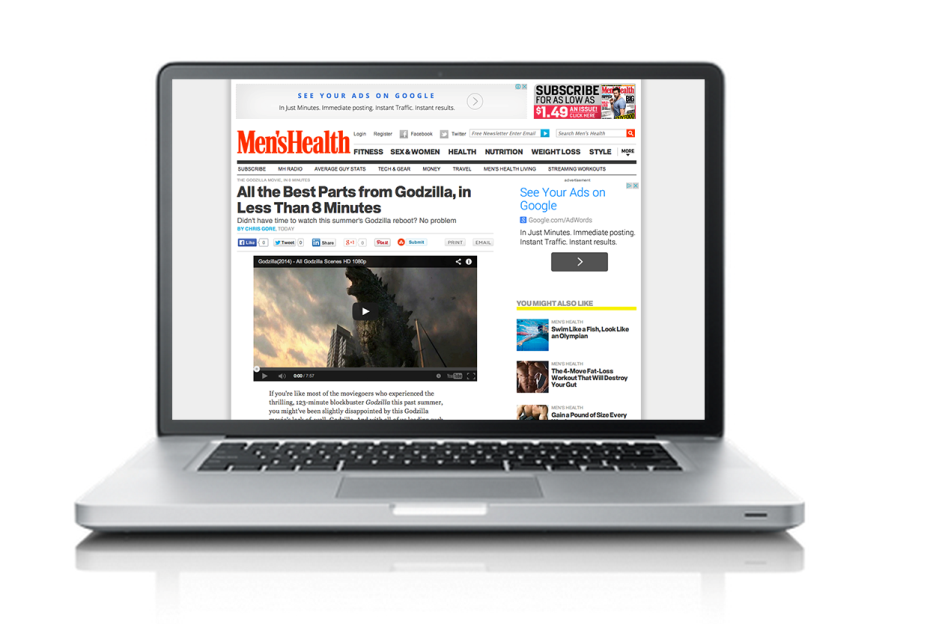 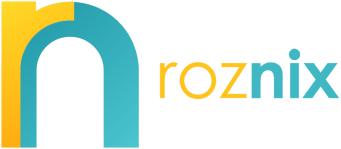 Display ad spend surpasses search this year in the US
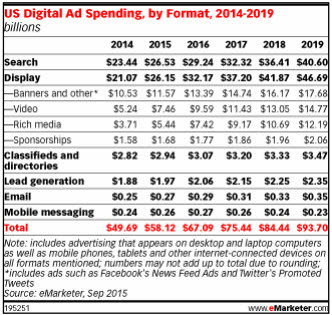 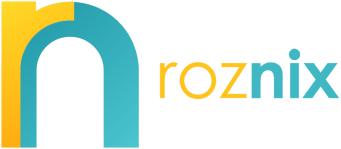 Keyword Contextual Targeting
Use keywords to show ads to people who are visiting or have visited websites with content that’s contextually relevant to those keywords.
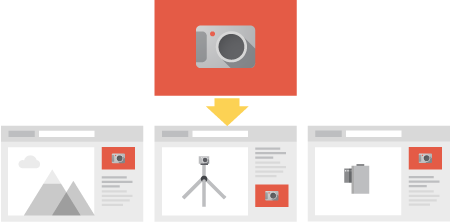 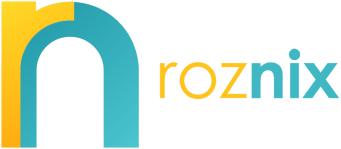 Placement Targeting
Placements are locations on the Google Display Network where your ads can appear, like a website or a specific page on a site or a mobile app.
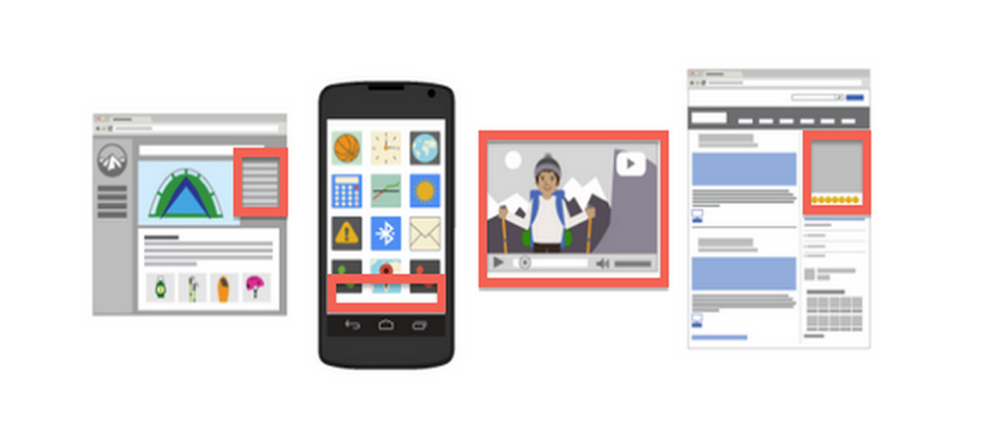 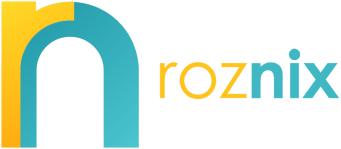 Demographic Targeting
Focus on specific regions or audiences that fit demographic profiles.
Age Demographics





Gender Demographics




Parental Status
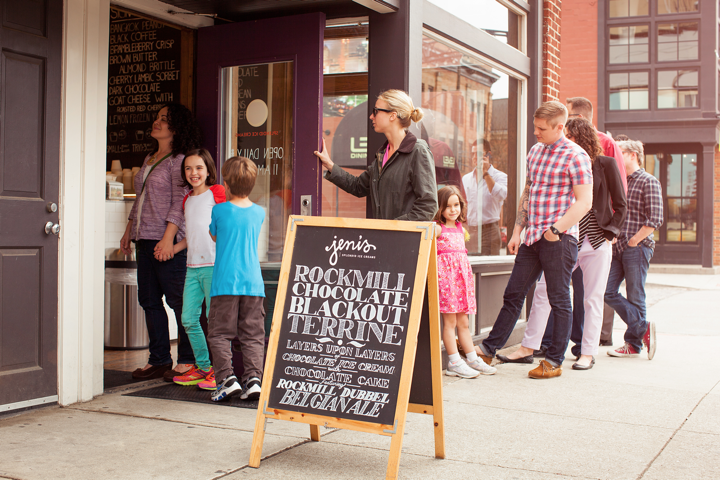 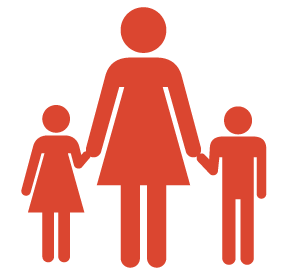 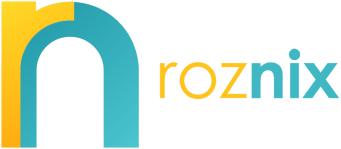 Topic Targeting
Gives you the ability to place ads on website pages relating to specific topics.  These specific topic categories are generated by Google.
Event Planning
Dyes & Pigments
Consulting
Automotive Industry
Home Office
Network Security
Cold & Flu
Doctors’ Offices
Business News
File Sharing & Hosting
Real Estate Listings
Astronomy
Auctions
Luxury Goods
College Sports
Car Rental
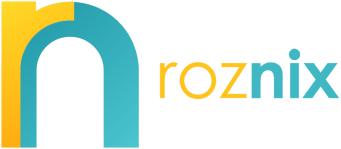 Affinity Targeting
Designed based on traditional TV targeting to help you find the right interest audience quickly. Choose from a number of preselected categories based on user actual behaviour.
Beauty Mavens
Family Focused
Foodies
Gamers
Health Buffs
Movie Lovers 
Political Junkies
Sports Fans
Outdoor Enthusiasts
Thrill Seekers
Travel Buffs 
Auto Enthusiasts
Do-It-Yourselfers
Luxury Shoppers
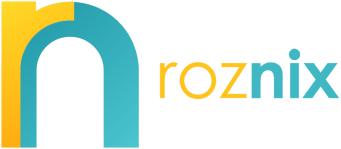 In-Market Audiences
Google utilizes sophisticated algorithms, including signals like site content, frequency and recency, to differentiate “interest” from “intent” in real time and serve ads to users close to conversion.
Apparel and Accessories
Autos & Vehicles
Baby & Children’s Products 
Consumer Electronics
Computers & Peripherals
Consumer Software 
Education
Employment
Financial Services
Gifts & Occasions
Home & Garden 
Real Estate
Telecom
Travel
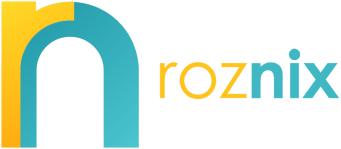 Display Remarketing
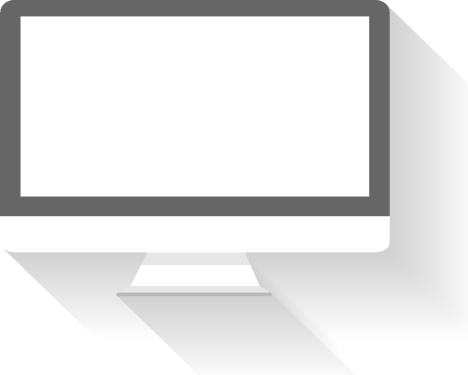 By adding a piece of code across your website, you can create user lists of people who are visiting your site. You can later connect with these potential customers while they search on Google or browse other websites.

Combine with data from Google Analytics for better targeting based on user behaviour on site.
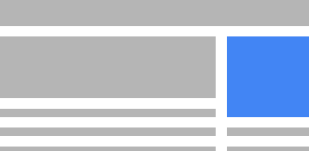 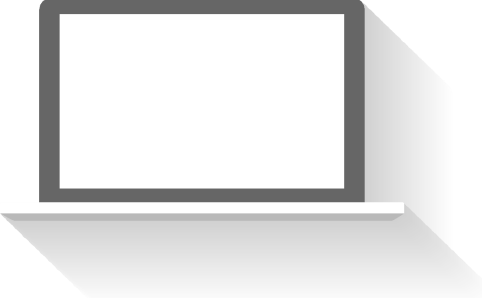 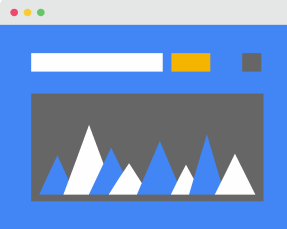 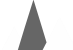 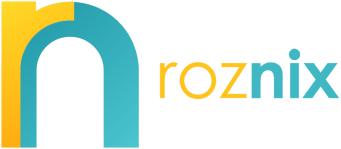 Similar Audiences
Based on your remarketing list, Google looks at browsing activity to understand shared interests and characteristics of users visiting your site. Using this information, they automatically find new potential customers who have similar interests to your site visitors.
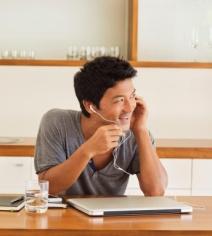 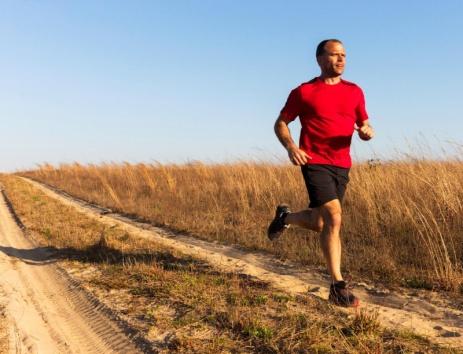 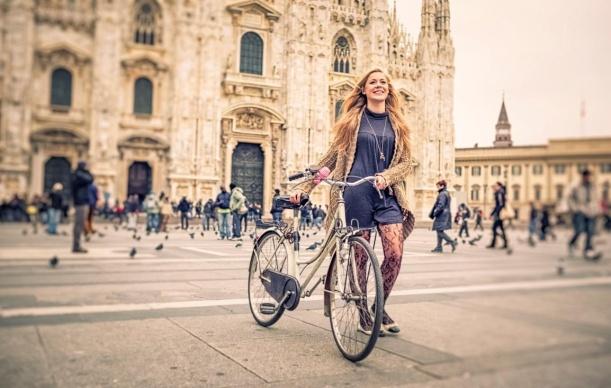 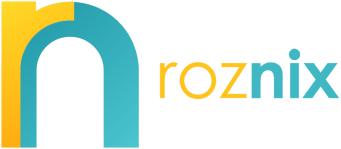 Reaching your perfect audience
Mix and match targeting types to find your exact consumers
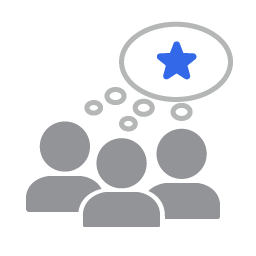 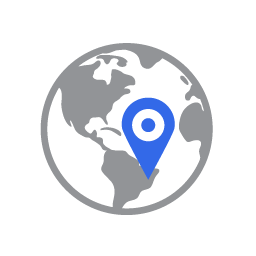 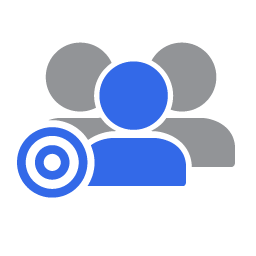 Demographics: 
Show ads based on age and gender
Interest Categories: Show ads based on inferred interests
Geography: Show ads on based on city or state
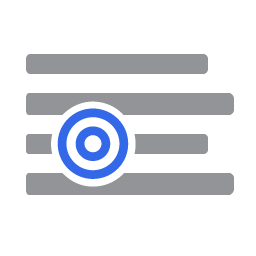 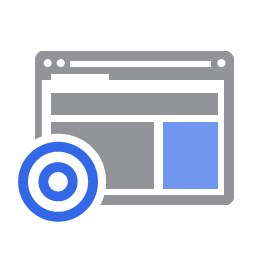 Placements: Show ads on websites that you select
Topics: Show ads on sites that cater to specific topics
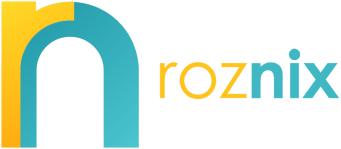 1
MOBILE
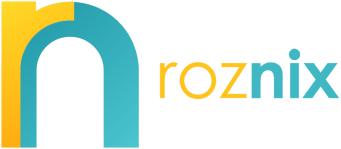 Structuring An Account For Success
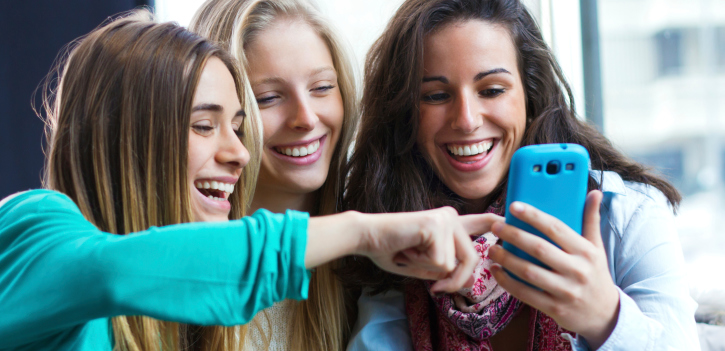 The Mobile Revolution is already here
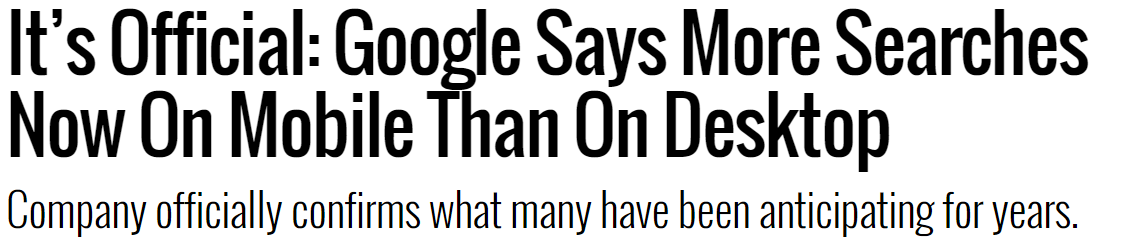 * In 10 countries including US and Japan
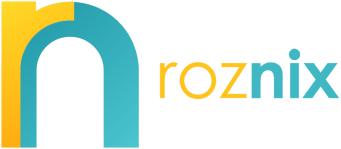 Source: Searchengineland.com
Mobile has surpassed desktop
in Canada
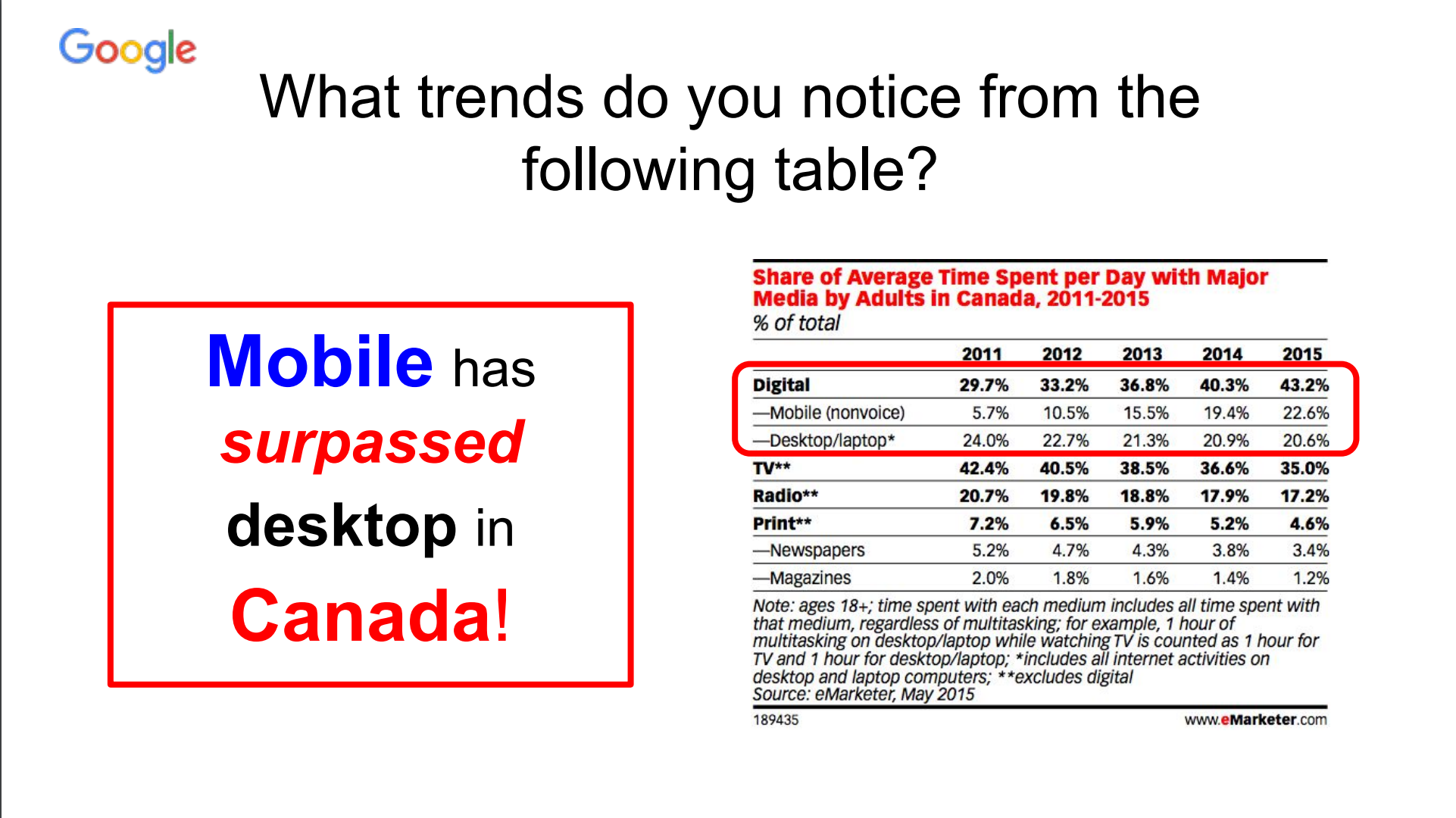 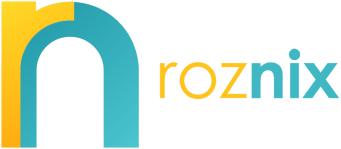 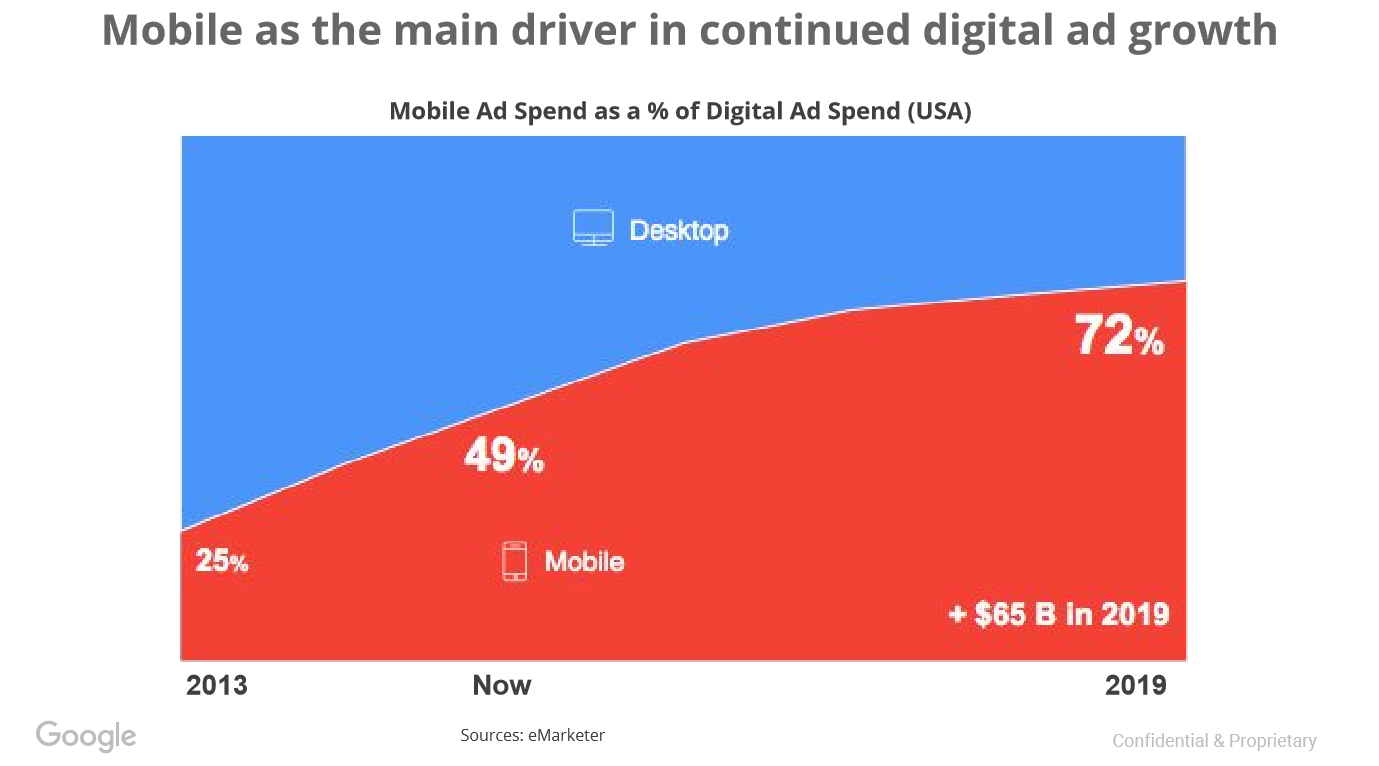 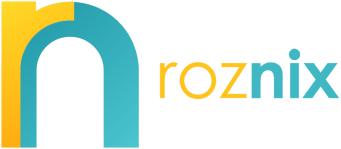 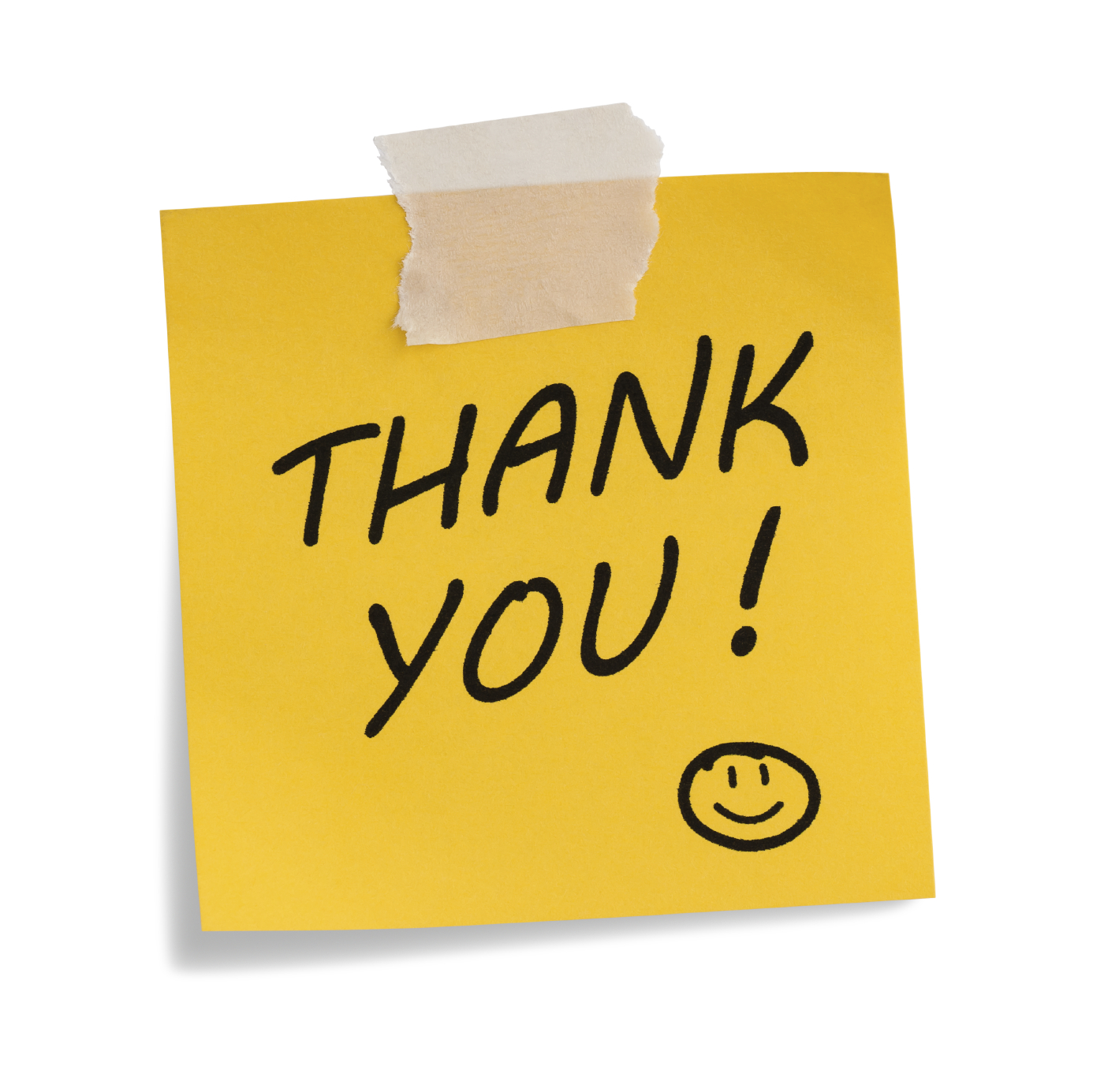 1
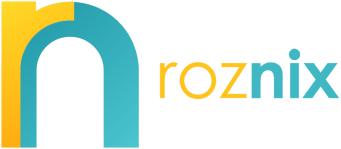 Structuring An Account For Success